Introduction to the ASEAN Community
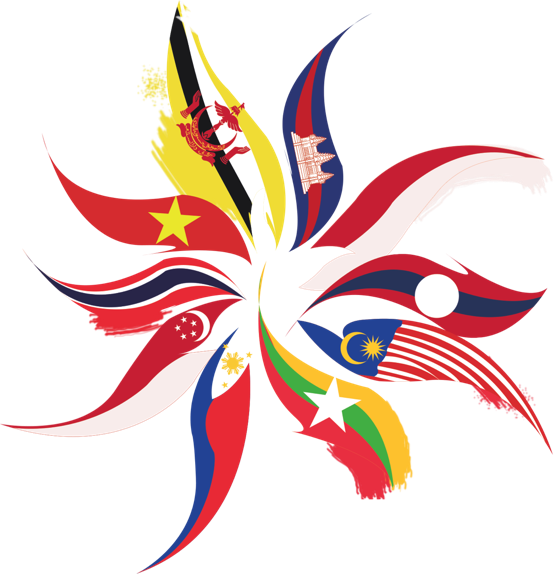 January 
2016
Department of ASEAN Affairs,
Ministry of Foreign Affairs, Thailand
ASEAN (Association of Southeast Asian Nations)
10 Member States
Brunei Darussalam     (7 January 1984)
Cambodia                                (30 April 1999) 
Indonesia                                  (8 August 1967)
Lao PDR                           (23 July 1997)
Malaysia                      (8 August 1967)


Myanmar                    (23 July 1997)
Philippines                               (8 August 1967)
Singapore                                   (8 August 1967)
Thailand                                      (8 August 1967)
Viet Nam                       (28 July 1995)
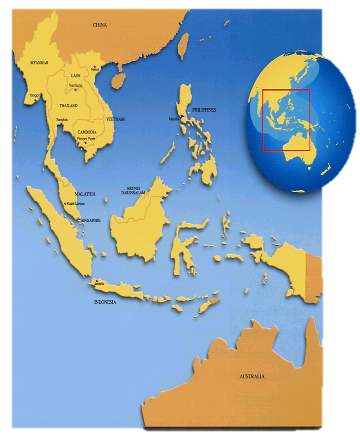 2
ASEAN Aims and Purposes              (Bangkok Declaration 1967)
To accelerate the economic growth, social progress and cultural development in the region through joint endeavours.
To promote regional peace and stability through abiding respect for justice and the rule of law.
3
[Speaker Notes:  ASEAN was established in 1967 with the signing of the Bangkok Declaration.]
The ASEAN Journey to Community Building
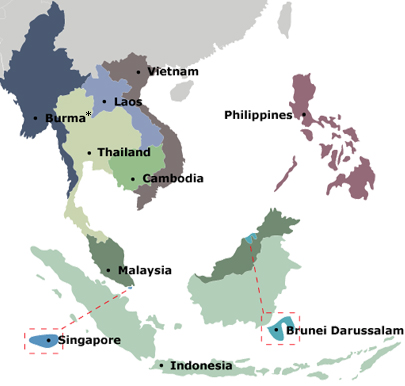 [Speaker Notes:   ASEAN began its integration process since 1967. The celebration of the ASEAN Community in December 2015 was a key integration milestone. The ASEAN Community will further deepen its integration after 2015.


Facts

2003 : Bali Concord II
“An ASEAN Community shall be established comprising three pillars, namely political and security cooperation, economic cooperation, and socio-cultural cooperation …”

2007 : 12th ASEAN Summit, Cebu, Philippines
“Accelerate the establishment of an ASEAN Community by 2015 …”

2015 : Launch of the ASEAN Community]
ASEAN Community Building
ASEAN: 
A people-oriented community
ASEAN 
Political-Security
Community
(APSC)
ASEAN 
Economic
Community
(AEC)
ASEAN 
Socio-Cultural
Community
(ASCC)
Narrowing the Development Gap (NDG)
5
[Speaker Notes: • The ASEAN Community comprises three pillars.]
Pillar 1          APSC Vision 2025
“Our ASEAN Political-Security Community by 2025 shall be a united, inclusive and resilient community. Our peoples shall live in a safe, harmonious and secure environment, embrace the values of tolerance and moderation as well as uphold ASEAN fundamental principles, shared values and norms. ASEAN shall remain cohesive, responsive and relevant in addressing challenges to regional peace and security as well as play a central role in shaping the evolving regional architecture, while deepening our engagement with external parties and contributing collectively to global peace, security and stability..”
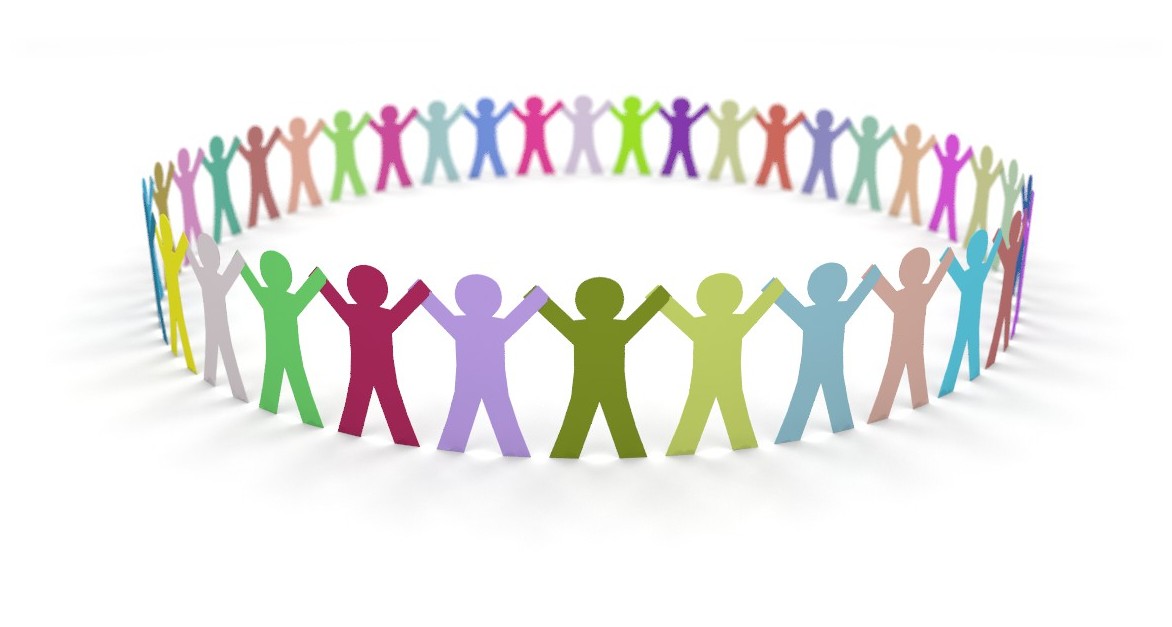 6
Pillar 1                 APSC  Blueprint 2025
7
[Speaker Notes: •  Building on the previous Blueprint, ASEAN Member States will work towards embodying the four characteristics envisioned for the APSC by 2025.]
Examples of Work in APSC
8
[Speaker Notes: • Examples of work are :
(1)  Implementation of APSC Blueprint 2025 (adopted at 27th ASEAN Summit, December 2015);
(2)  Study on Timor-Leste’s Application for ASEAN Membership;
(3)  Implementation of the Declaration of the Conduct of Parties in the South China Sea (DOC)
      as well as to work towards the early conclusion of the Code of Conduct in the South China
      Sea (COC) based on consensus;
(4)  Renewed consultations with the Nuclear Weapon States on the outstanding issues related to
      the signing of the SEANWFZ (“ชอน-เฟส”) Protocol;
(5)  Finalisation of the ASEAN Convention of Trafficking in Persons Especially Women and
      Children (ACTIP) and the ASEAN Regional Plan of Action Especially Women and Children
      (RPA);
(6)  10th ASEAN Ministerial Meeting on Transnational Crime (AMMTC);
(7)  AMMTC Emergency Meeting on the Issue of Irregular Movement of People in Southeast Asia.]
Pillar 1 : Thailand’s role
ASEAN Intergovernmental Commission on Human Rights (AICHR)
ASEAN Human Rights Declaration
Southeast Asia Nuclear Weapon Free Zone (SEANWFZ)
Preventive Diplomacy
ASEANTOM
ASEAN-NARCO (in Bangkok)
ASEAN Center of Military Medicine (in Bangkok) 
Non-Traditional Security Threats
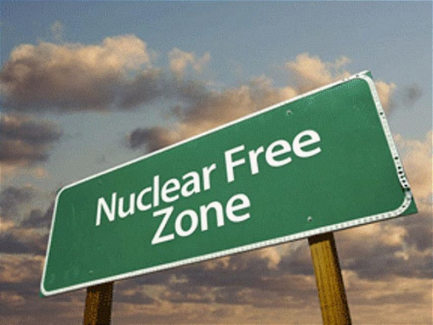 [Speaker Notes: Thailand’s Role under Pillar 1 APSC

• Thailand will continue to promote peace, security and stability in the ASEAN Community.  Some of our important contributions have been for :

(1) the establishment of the ASEAN Intergovernmental Commission on Human Rights (AICHR)
     and the ASEAN Human Rights Declaration;
(2) the establishment of Southeast Asia Nuclear Weapon Free Zone (SEANWFZ);
(3) the promotion of Preventive Diplomacy;
(4) the establishment of the ASEAN Network of Regulatory Bodies on Atomic Energy
     (ASEANTOM) (as an Annex 1 sectoral body under the APSC Pillar);
(5) the establishment of “ASEAN-NARCO” in Bangkok, a unit that exchanges information on
     narcotics;
(6) the establishment of the “ASEAN Center for Military Medicine” in Bangkok, which will help
     promote more effective civic-military synergy in disaster management.
(7) increased cooperation in addressing non-traditional security threats;]
Pillar 2                 AEC Vision 2025
“ASEAN Economic Community by 2025 shall be a highly integrated and  cohesive economy, a competitive, innovative and dynamic ASEAN, a resilient, inclusive and people-oriented, people-centred ASEAN, enhanced  connectivity and sectoral cooperation, and a global ASEAN.”
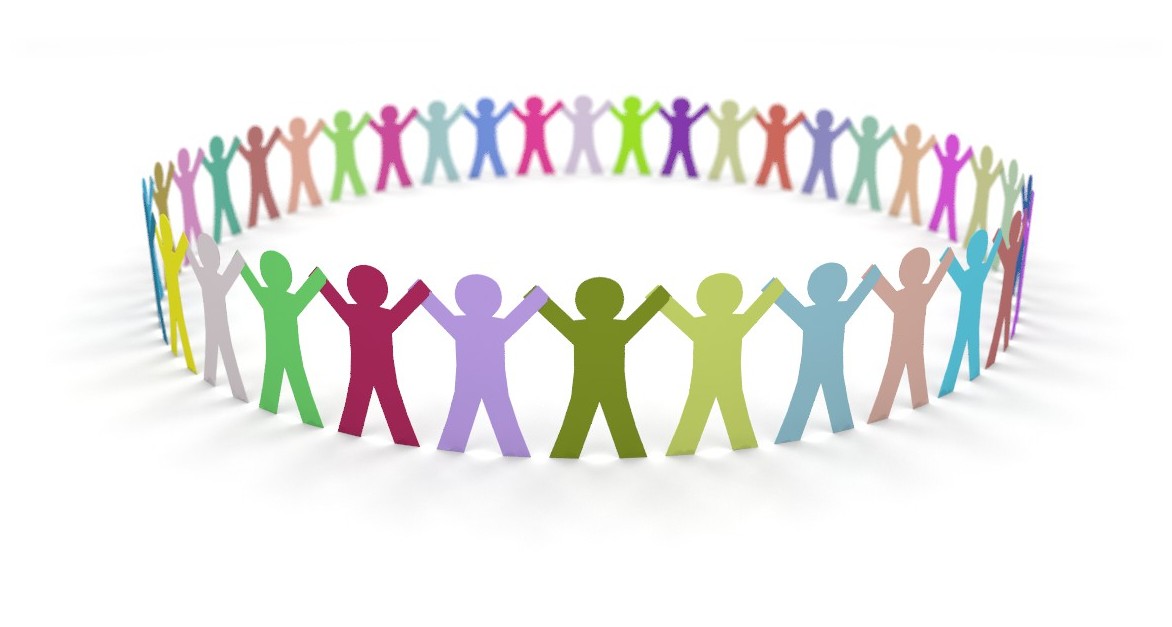 10
Pillar 2                 AEC Blueprint 2025
11
[Speaker Notes: •  Building on the previous Blueprint, ASEAN Member States will work towards embodying the five characteristics envisioned for the AEC by 2025.]
Milestones
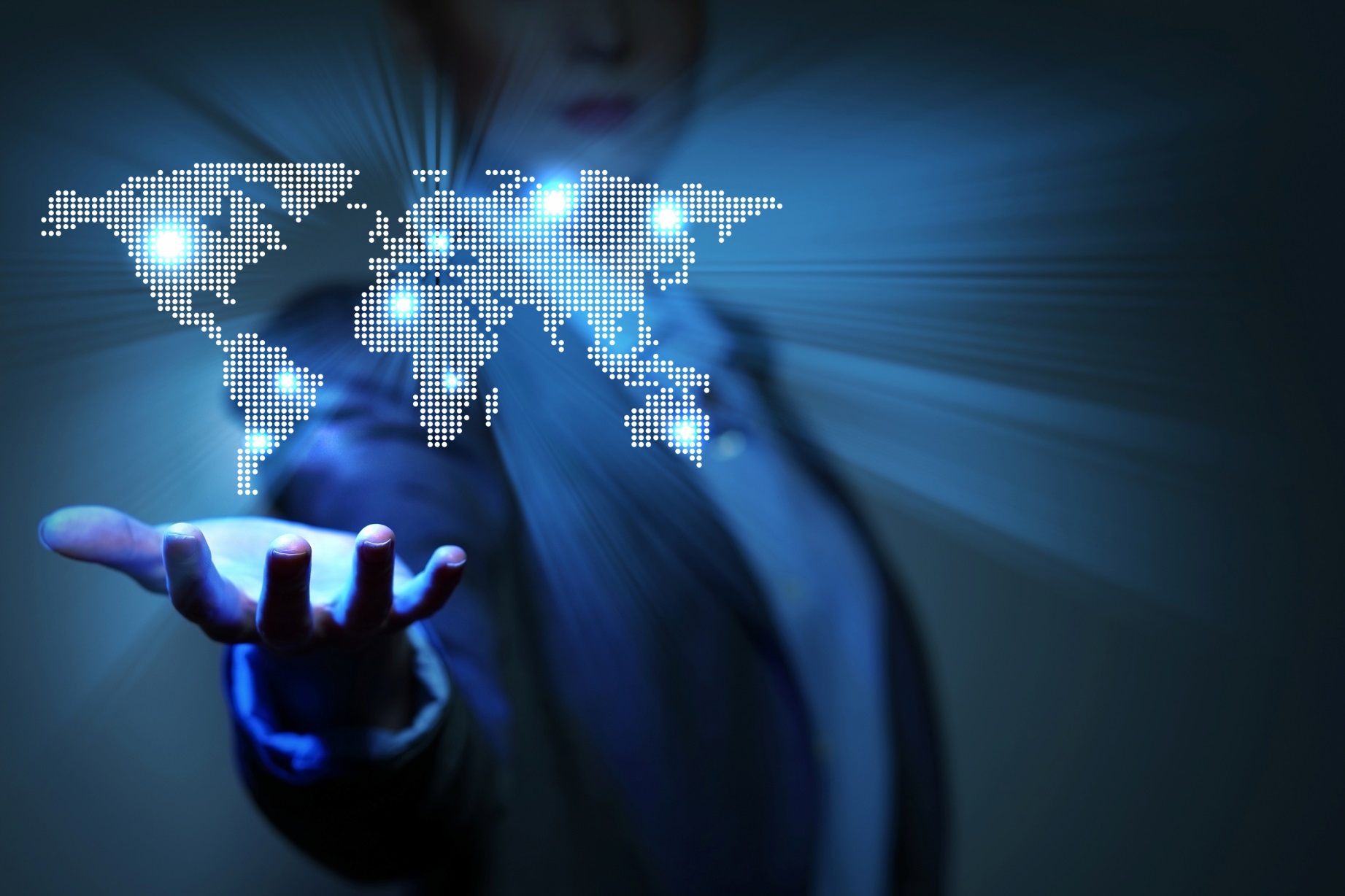 12
[Speaker Notes: • In working towards a single market and production base, ASEAN has achieved :

(1)  Tariffs already near zero;
(2)  The ASEAN Trade in Goods Agreement created a legal framework to realise the free
       flow of goods;
(3)  The ASEAN Framework Agreement on Services eases restrictions on cross-border
       trade in at least 80 subsectors;
(4)  The ASEAN Comprehensive Investment Agreement liberalises, protects, facilitates
      and promotes cross-border investment;
(5)  Movement of professionals through MRAs for 8 professionals, Agreement on Movement
      of Natural Persons; 
(6)  Trade facilitation through pilot project for self-certification, ASEAN Single Window, MRAs
       in testing standards; and
(7)  ASEAN Stock Exchanges.



Notes
Exceptions are only a few sensitive goods. 99.2% of the total tariff lines of the six major ASEAN economies (Brunei Darussalam, Indonesia, Malaysia, the Philippines, Singapore, Thailand) are already at 0% rate.
ATIGA provides a framework on tariff elimination, rules of origin, reduction/elimination of non-tariff measures, product standards, and ASEAN Trade Repository, etc. 
3.  AFAS provides a framework for liberalisation of intraregional trade and investment in
     services. Post 2015 will require attention to regulatory barriers to trade and investment.
     Negotiations will proceed for the 10th AFAS Package, for which Member States will have
     between now and 2017 to submit their offers. Thailand has submitted her draft offer, which
     has met the 10th Package thresholds. Services are important because they serve as a vital
     input for manufacturing and other services, especially for ASEAN countries, which are mostly
     middle income countries. Integration of the services sector can foster competition and
     productivity due to large markets, and help ASEAN countries overcome the “middle-income
     trap.”
ACIA provides investment promotion and protection as well as removes investment impediments. FDI into ASEAN has risen for the 3rd consecutive year from US$117.7 billion in 2013 to US$136.2 billion in 2014. With intra-ASEAN investment accounting for 18% of the total FDI into ASEAN, ASEAN is now the 2nd largest investor in its own region. 
5.  Eight MRAs have been concluded, namely, on engineering services, nursing services,
     architectural services, framework for surveying qualifications, medical practitioners, dental
     practitioners, the framework for accounting services, and tourism professionals.
Trade Facilitation
     (6.1)  Self-Certification Scheme gives certified exporters in ASEAN the freedom to declare
              that their products have satisfied ASEAN origin criteria.
     (6.2)  ASEAN Single Window (ASW) creates a single point of entry where trade-related
              documents and information can be submitted to speed up customs clearances and
              reduce transaction time and costs. Thailand’s site (www.thainsw.net) is one of ten
              National Single Windows that connect to ASW.
     (6.3)  MRAs in testing standards so far include sectoral MRAs for electrical equipment and
              electronics; cosmetics and medicinal products; others are for prepared foodstuffs,
              automotive, and building and construction sectors. 
7.  ASEAN Stock Exchanges formed by Indonesia, Malaysia, Philippines, Singapore, Thailand and
    Viet Nam has market capitalisation of US$2,002 billion in August 2015.

References from www.asean.org (Resource)
A Blueprint for Growth, ASEAN Economic Community 2015 : Progress and Key Achievements (page 11)
ASEAN Integration Report 2015 (page 27) 
ASEAN Services Integration Report (page 143, 55)
ASEAN Investment Report 2015 (pages v, 68)]
Milestones
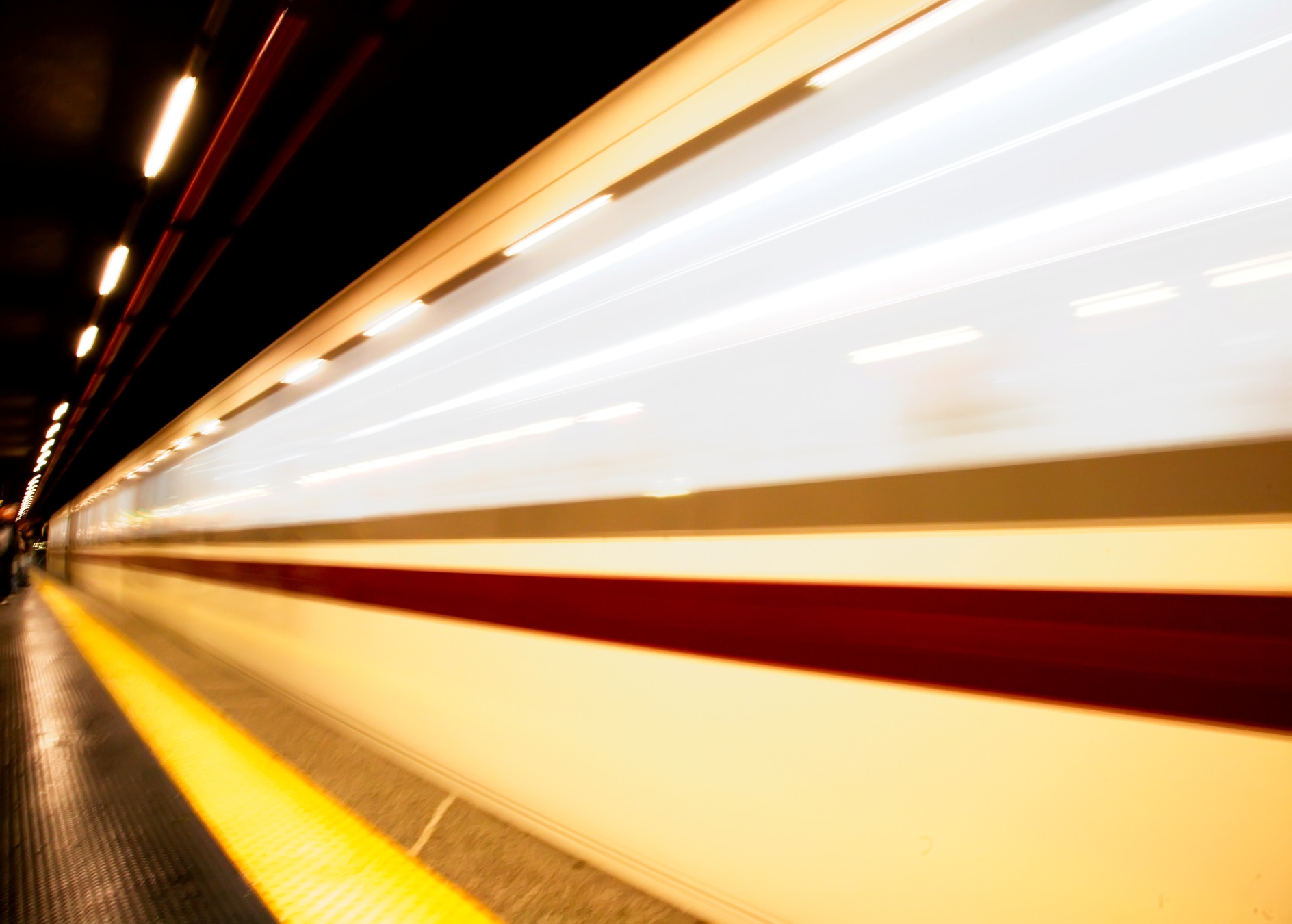 13
[Speaker Notes: • In working towards a competitive economic region, ASEAN has achieved :

(1)  Introduction of competition policy and law and outreach activities;
(2)  Capacity building to put in place and implement consumer protection laws; 
(3)  Endeavour to accede to international IP protocols;
 The ASEAN Highway Network physically connects key roadways. Implementation
      framework of ASEAN Single Shipping Market;
 Six out of 16 cross-border connections of ASEAN Power Grid in operation. The Trans-
      ASEAN Gas Pipeline connects ASEAN’s infrastructure. Laos, Myanmar, Singapore and
      Thailand explore cross-border power trade;
(6)  Protocols of ASEAN Open Skies Policy implemented; and
(7)  Continuous enhancement of telecommunication infrastructure. 


Notes
Competition policy and law aim to create a level playing field for businesses, thereby inducing greater innovation, productivity and efficiency.
To date, almost all Member States (including Thailand) have in place competition laws as well as consumer protection laws.
On ASEAN Highway Network (AHN), there are no more AHN missing links in the region and
     the total length of roads below Class III reduced by 46.2%, from 5,311.2 km in 2010 to
     2,454 km in 2015.
On ASEAN Single Shipping Market, there has been good progress towards achieving an
     integrated maritime transport system. Further progress during 2016-2025 will depend on
     ASEAN’s coordination of policy and harmonisation of rules and regulation to further liberalise
     shipping services in the region.
5.  On ASEAN open skies agreements, significant progress has been made. The ASEAN
     Multilateral Agreement on the Full Liberalisation of Air Freight Services and its protocols have
     entered in force and are effective among all ASEAN Member States since 2 October 2015.
     The other two open skies agreements and their respective protocols have also entered into
     force and are effective among Member States that have ratified them.

References from www.asean.org (Resource)
A Blueprint for Growth, ASEAN Economic Community 2015 : Progress and Key Achievements (page 14)
2.  Joint Ministerial Statement 33rd ASEAN Ministers on Energy Meeting
3.  ASEAN Transport Strategic Plan 2016-2025 (pages 7, 10)]
Milestones
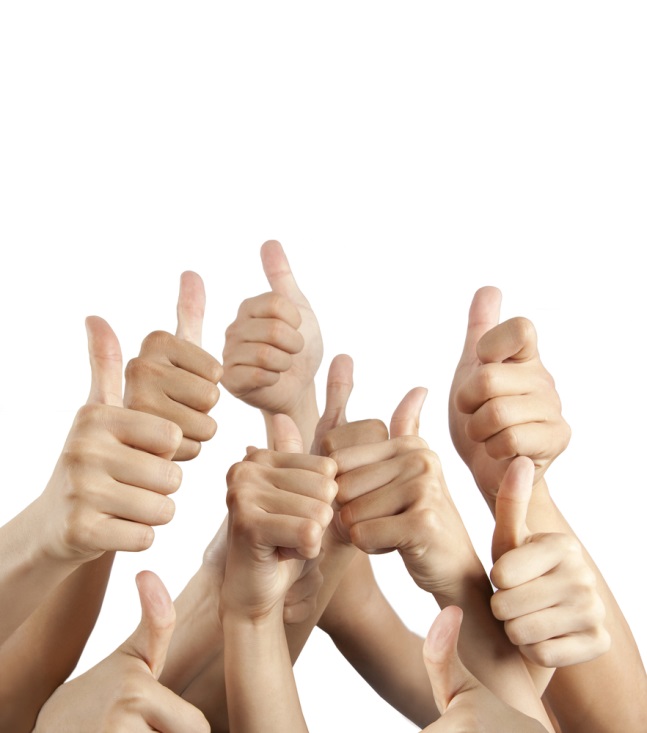 14
[Speaker Notes: •  In narrowing the development gap within and among ASEAN countries, ASEAN has cooperated to build up the capacity of SMEs and CLMV (Cambodia, Laos, Myanmar and Viet Nam). 

Notes
1.  SMEs form the backbone of ASEAN, accounting for over 90% of all enterprises in each
     Member State, generating employment for over 50% of each Member State’s working
     population, and contributing 30% to over 50% of a Member State’s GDP. 
2.  IAI projects are carried out by ASEAN-6 together with Dialogue Partners and External Parties
     with a special focus on capacity-building for CLMV. Projects include training and skills
     development programs.
3.  ASEAN Framework for Equitable Economic Development provides guiding principles for
     inclusive and sustainable growth for all sectoral and ministerial bodies under the AEC.
4.  ASEAN Equitable Development Monitor in 2014 reported disparities such as in levels of
     access to formal banking systems, savings rates, access to water, sanitation and electricity,
     not only between countries but also between rural and urban areas within countries.


References from www.asean.org (Resource)
1. ASEAN Integration Report 2015 (page 86)
2. ASEAN Strategic Action Plan for SME Development 2016-2025]
Milestones
* Commencement of Negotiations
[Speaker Notes: • One of the important success stories of the AEC is ASEAN’s economic linkages with key trading partners.

• Through a number of “ASEAN+1” free trade agreements with China, Japan, Korea, Australia and New Zealand, and India, ASEAN is well-positioned at the centre of global supply chains.
 
• ASEAN is also negotiating the Regional Comprehensive Economic Partnership (RCEP), an FTA involving ten ASEAN Member States and its six FTA partners. The ASEAN-led agreement, expected to be concluded in 2016, will allow ASEAN to achieve a modern, comprehensive, high-quality and mutually beneficial economic partnership agreement with its FTA partners.

• With a combined GDP of about US$21.2 trillion (about 30% of global GDP), RCEP also has the potential to transform the region into an integrated market of about 3.4 billion people (or 48% of the world’s population). 

• When concluded, RCEP is expected to deliver tangible benefits to businesses through potential improvements in market access, trade facilitation, and more liberal rules of origin.]
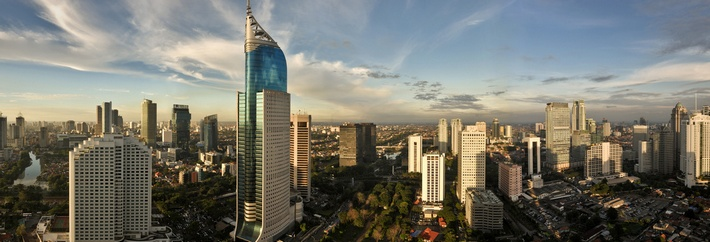 If ASEAN were a single country, it would already be the seventh-largest economy in the world, with a combined GDP of $2.4 trillion in 2013. It is projected to rank as the fourth-largest economy by 2050.
McKinsey & Co. – May 2014
16
[Speaker Notes: • ASEAN is expected to rank as the fourth largest economy in the world by 2050. 


GDP growths
2014 :  4.4%
2015 :  4.9%  (projection)
2016 :  5.3%  (projection)

(Source : www.adb.org)


Statistics
Population: 622 million 
Land area: 4.4 million  sq. km.  
GDP: US$ 2.395 trillion 
Trade (Intra-ASEAN + Extra-ASEAN) : US$ 2.53 trillion 
FDI (Intra-ASEAN + Extra-ASEAN)  : US$ 136 billion 

Source : www.asean.org (ASEAN Statistics 2014)]
Pillar 2 : Thailand’s role
ASEAN Free Trade Area (AFTA)
ASEAN Connectivity
Energy Security
Chiang Mai Initiative Multilateralism (CMIM)
ASEAN Plus Three Emergency Rice Reserve (APTERR)
[Speaker Notes: Thailand’s Role under Pillar 2 AEC

• Thailand will continue to promote economic prosperity in the ASEAN Community.  Some of our contributions have been for :

(1)   the establishment of the ASEAN Free Trade Area (AFTA), as pushed forward by Thailand’s
       former PM (Mr Anand Panyarachun) in 1992;
the initiation of “Enhanced Connectivity in ASEAN,” comprising physical connectivity,
       institutional connectivity, and people-to-people connectivity, as well as “Connectivity Beyond
       ASEAN” to expand transportation network   to countries such as China and India
(3)   energy security cooperation; Examples are:

      (3.1)  Lao PDR-Thailand-Malaysia-Singapore Power Integration Project  (Thailand has pushed
               for related studies to be completed by 2018 before trade in electricity can take place.)      (3.2)  Trans-ASEAN Gas Pipeline (This project will develop into a gas trading hub in ASEAN
               for which Thailand is conducting a study on management issues.)

(4)   development of the Chiang Mai Initiative Multilateralism. (CMIM is liquidity support through
       currency swap transactions among ASEAN+3 (including Hong Kong SAR) worth US$240
       billion and a crisis prevention function.) This regional mechanism serves to enhance
       financial stability.
(5)   the establishment of the ASEAN+3 Emergency Rice Reserve Secretariat in Thailand.
       (APTERR aims to meet emergency requirements and achieve humanitarian purposes.)]
Pillar 3                  ASCC Vision 2025
“Our ASEAN Socio-Cultural Community by 2025 shall be one that engages and benefits the peoples, and is inclusive, sustainable, resilient, and dynamic.”
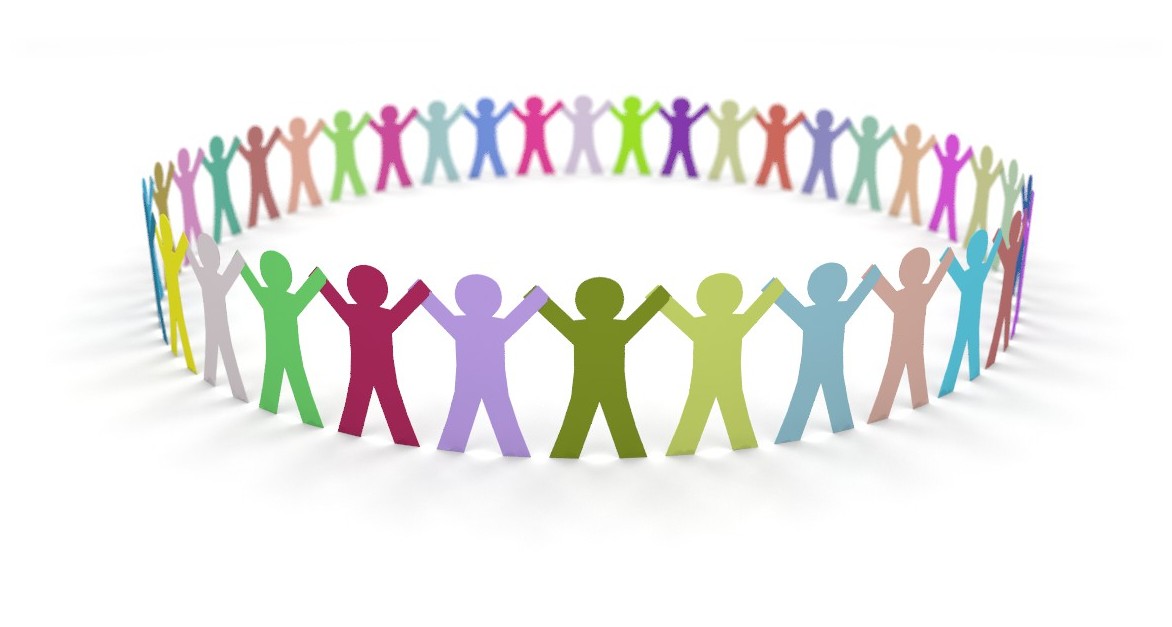 18
Pillar 3 ASCC Blueprint 2025
19
[Speaker Notes: •  The new ASCC Blueprint will continue to contribute to realising a people-centred and socially-responsible ASEAN Community by forging a common identity and building a caring and sharing society.]
Milestones
1.   Heightened commitments
Declaration on Non-communicable Diseases in ASEAN
Declaration on Elimination of Violence Against Women and Elimination of Violence Against Children in ASEAN
ASEAN Joint Statement on Climate Change to the 21st Session of the Conference of the Parties to the UN’s Framework Convention on Climate Change (COP21)
Development of ASEAN instruments for the protection and promotion of the rights of migrant workers
20
Milestones
2.  Quick, tangible action
Humanitarian assistance through the ASEAN Coordinating Centre for Humanitarian  Assistance (AHA Centre)
Regional Plan of Action on Elimination of Violence Against Women
Regional Plan of Action on Elimination of Violence Against Children
ASEAN Post-2015 Health Development Agenda
21
Pillar 3 : Thailand’s role
Promotion of Healthcare
Cultivation of Leadership for Youths
•  Regional Plans of Action
•  Establishment of the ASEAN Commission on the
   Promotion and Protection of the Rights of  Women and
   Children (ACWC)
ASEAN University Network (AUN) and ASEAN Studies
Cooperation on Disaster Management
Establishment of Thailand’s “ASEAN Cultural Centre” in Bangkok
[Speaker Notes: Thailand’s Role under Pillar 3 ASCC

• Thailand will continue to promote quality of life and equitable access to opportunities for all people in the ASEAN Community.  Some of our contributions have been for :

(1) the promotion of healthcare;
(2) development activities for youths;
(3) the Regional Plan of Action on Elimination of Violence Against Women and the Regional Plan
     of Action on Elimination of Violence Against Children;
(4) the establishment of the ASEAN Commission on the Promotion and Protection of the Rights
     of Women and Children;
(5) the promotion of ASEAN Cooperation on Higher Education through the ASEAN University
     Network and ASEAN Studies;
(6) cooperation on disaster management;
(7) the establishment of Thailand’s “ASEAN Cultural Centre” in Bangkok, in line with ASCC Plan of
     Action.]
Benefits of engaging      with  ASEAN Community
Opportunities from the 3rd  largest consumer market in the world (measured by population).
Opportunities from a population of 622 million, 53% of which are below 30 years old.  
Opportunities from a highly connected region, conducive to trade and investment.
Opportunities from a vibrant economy (GDP growth projected at 4.9% in 2015 and 5.3% in 2016).
Opportunities from rich cultural diversity.
Regional partner in the promotion of peace and security, SDGs, and in addressing transnational threats and challenges.
23
www.asean.org

   Thank you.
24